DERECHO DE LAS TECNOLOGÍAS DE LA INFORMACIÓNCoordinadora María Nieves de la Serna BilbaoProfª (PhD) Derecho Administrativo UC3MLECCIÓN 8: CONTRATACIÓN ELECTRÓNICA
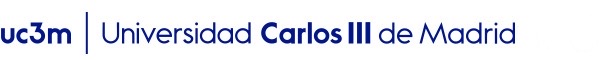 Prof. (PhD) Carlos Galán Pascual
Área de Derecho Administrativo
Departamento Derecho Público del Estado
Universidad Carlos III de Madrid
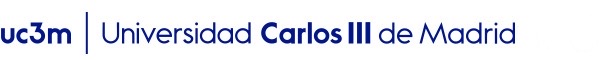 INTRODUCCIÓN
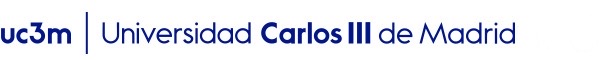 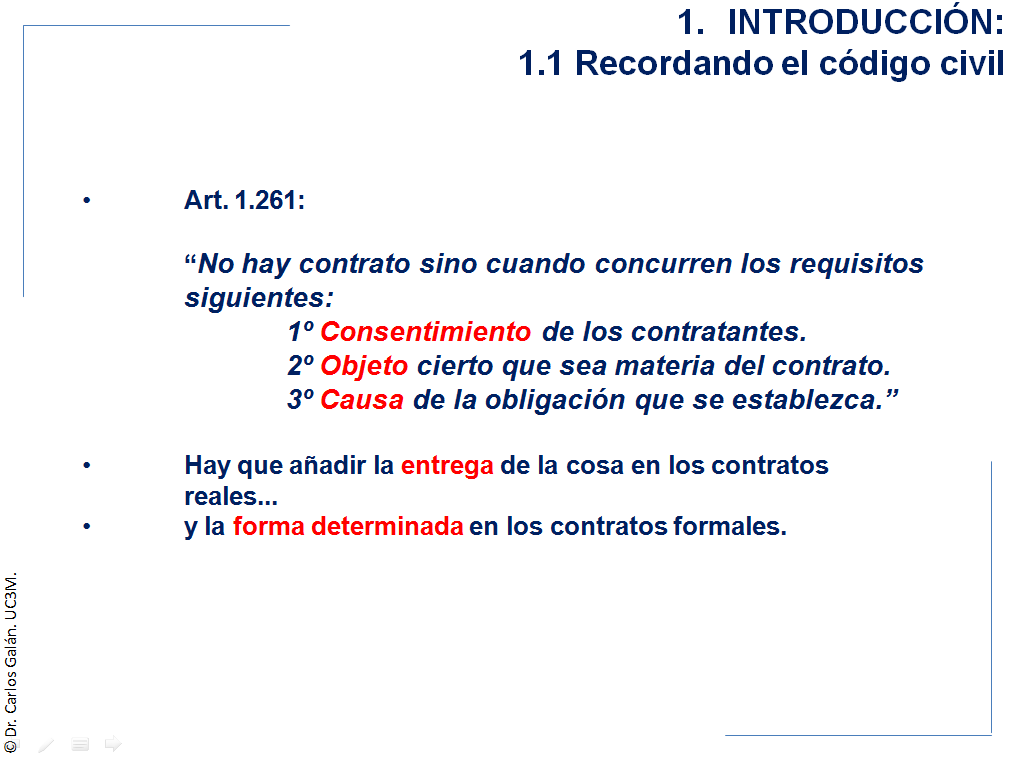 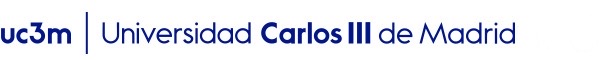 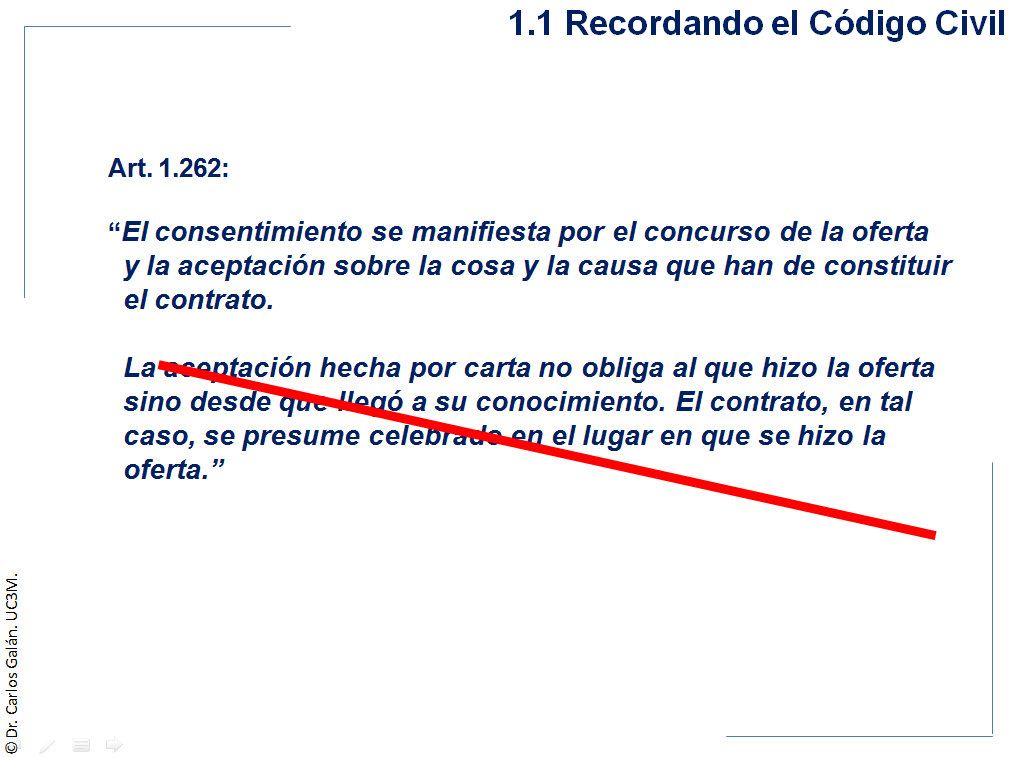 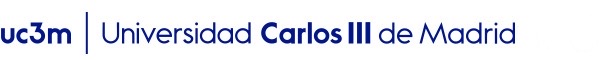 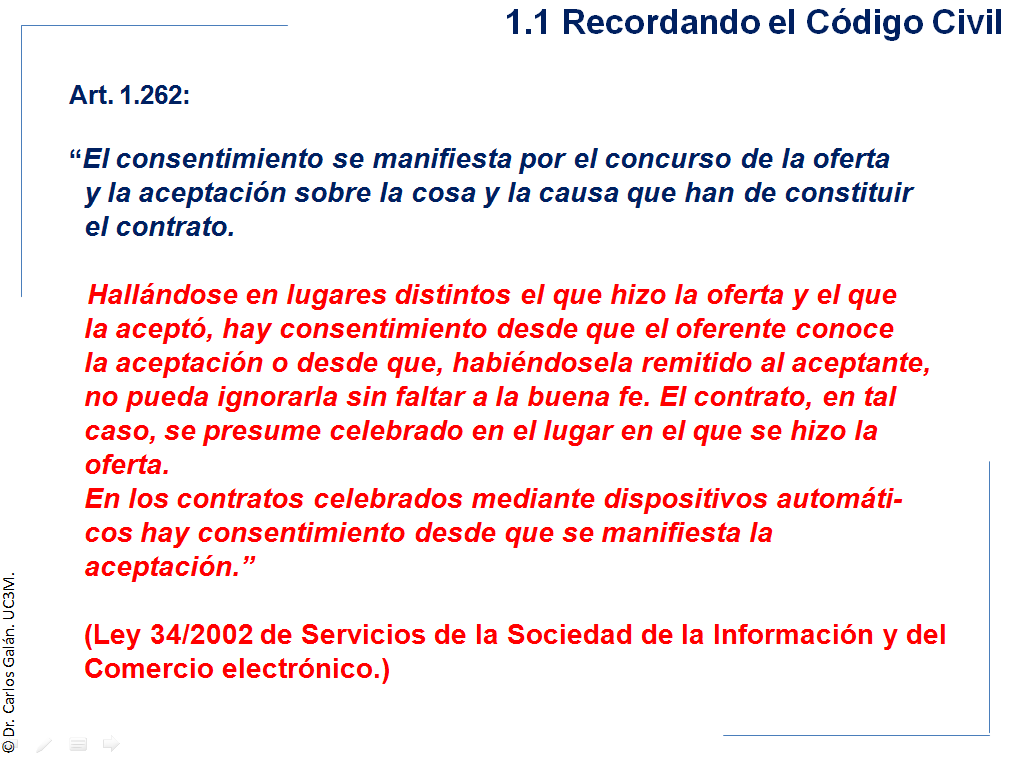 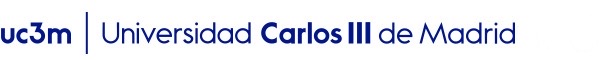 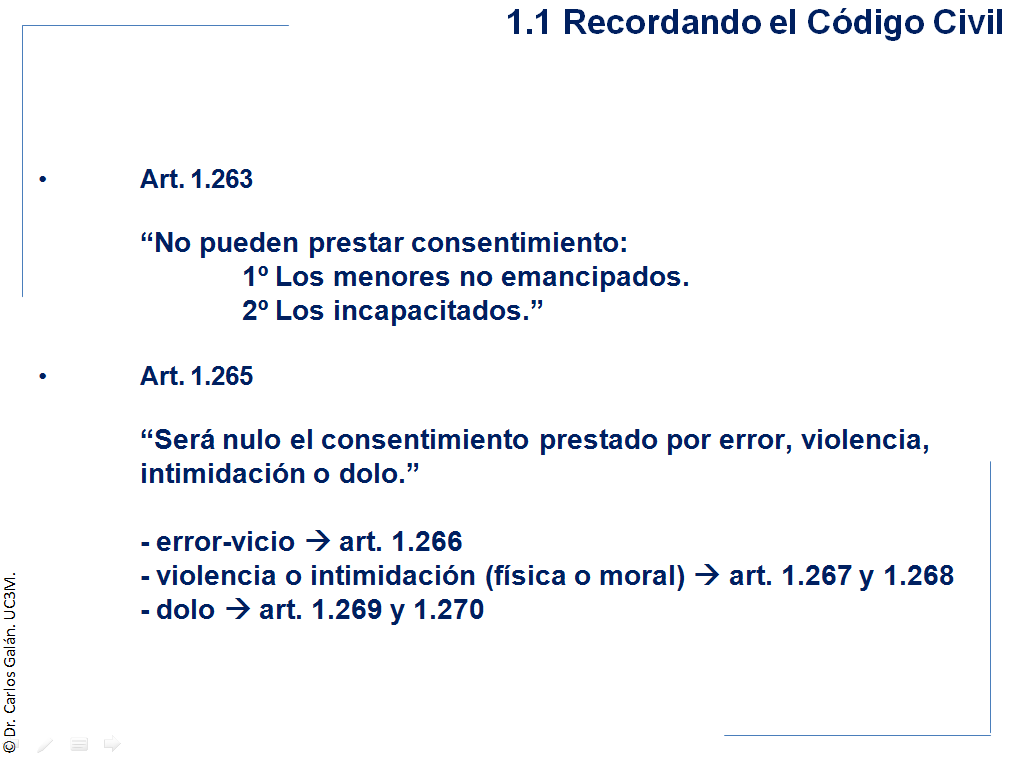 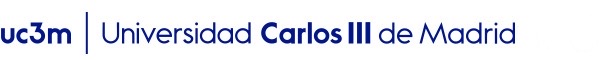 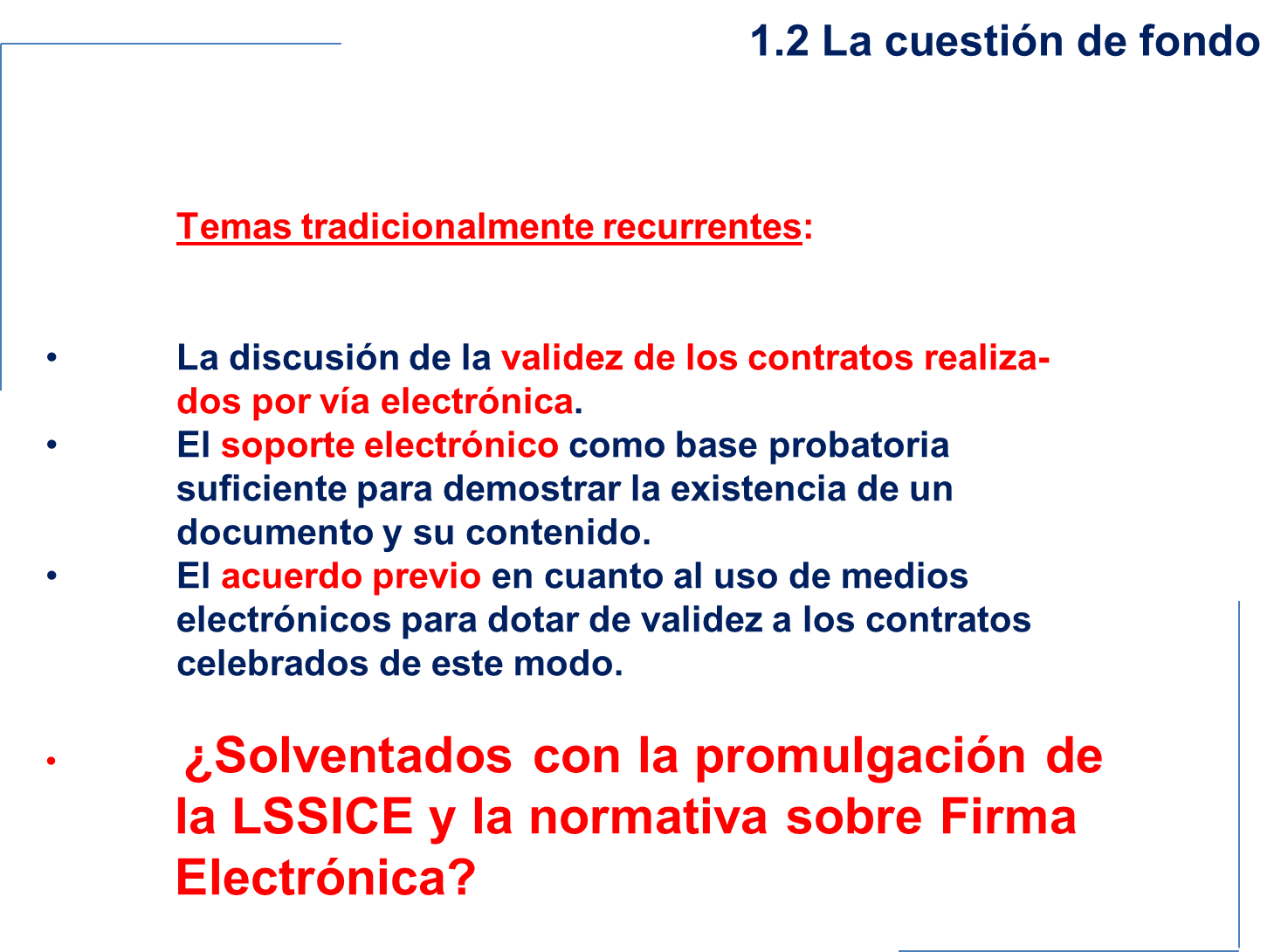 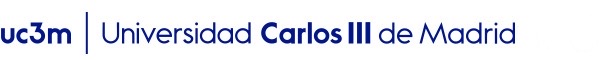 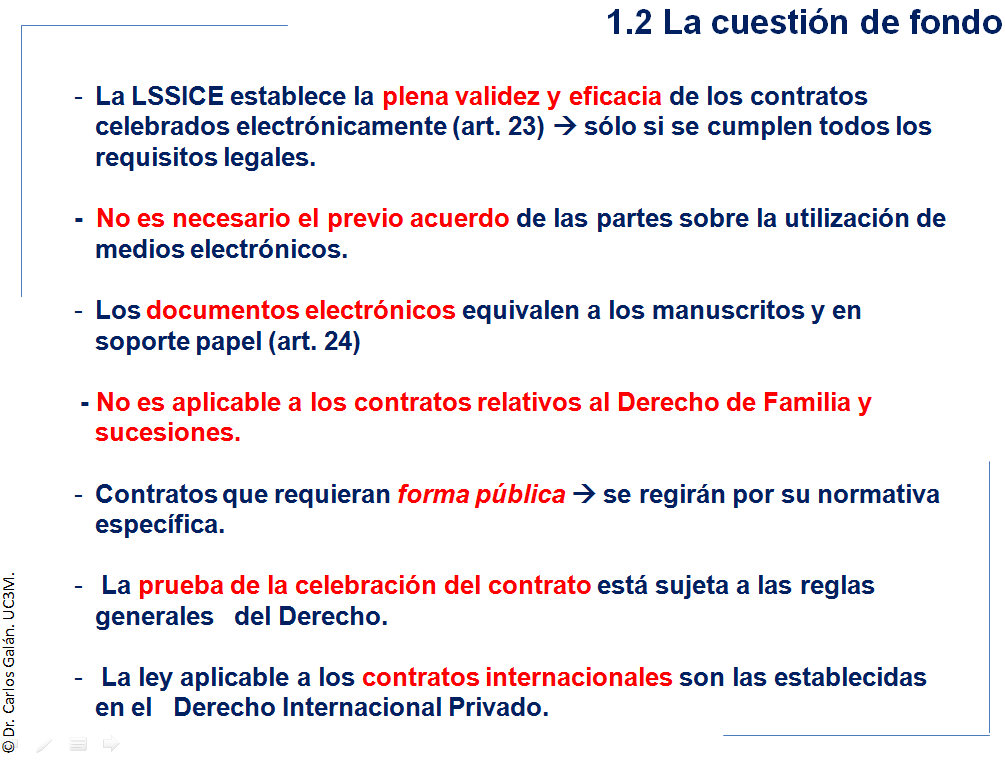 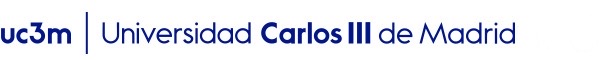 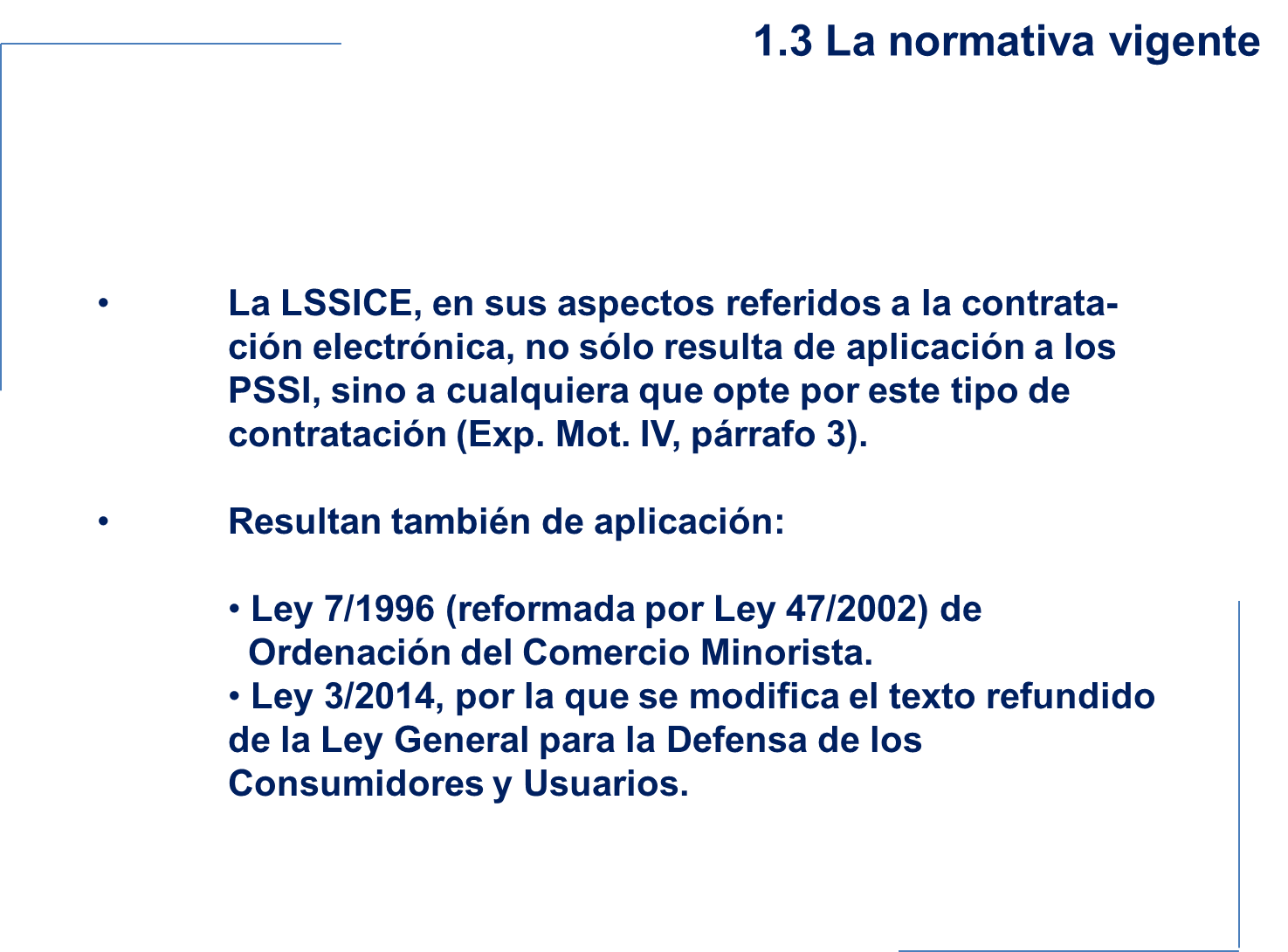 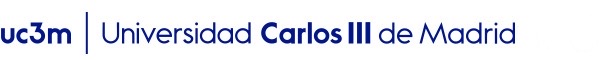 EL CONTRATO ELECTRÓNICO
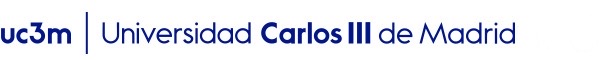 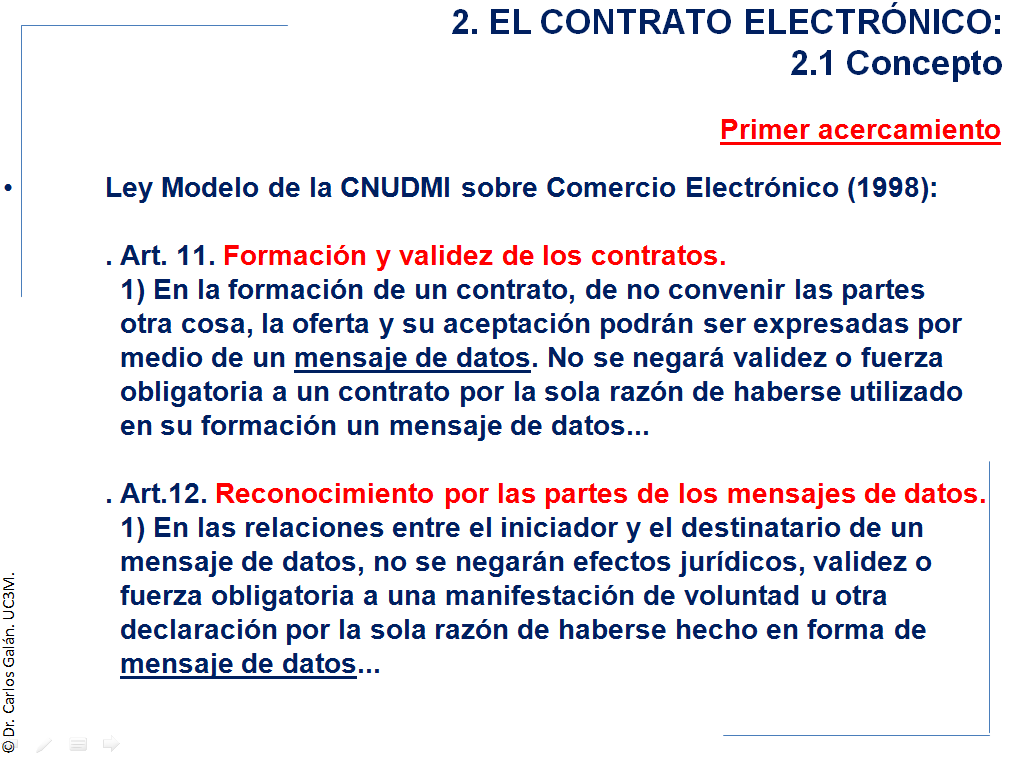 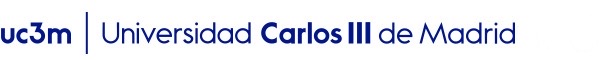 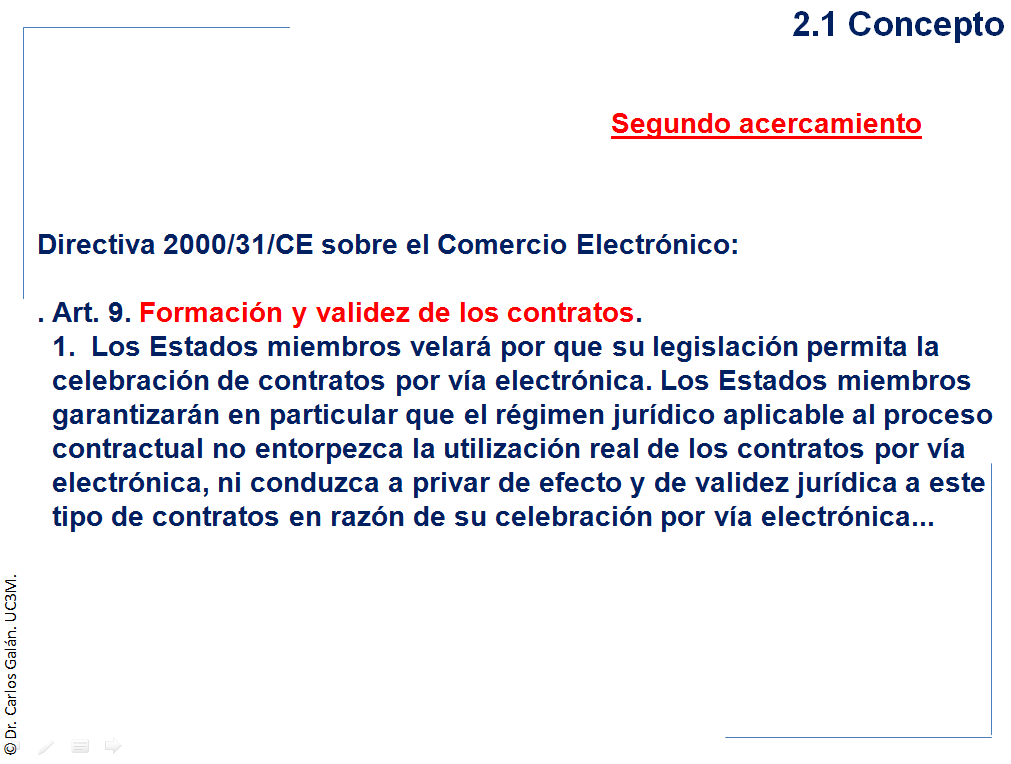 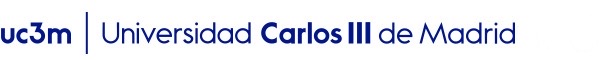 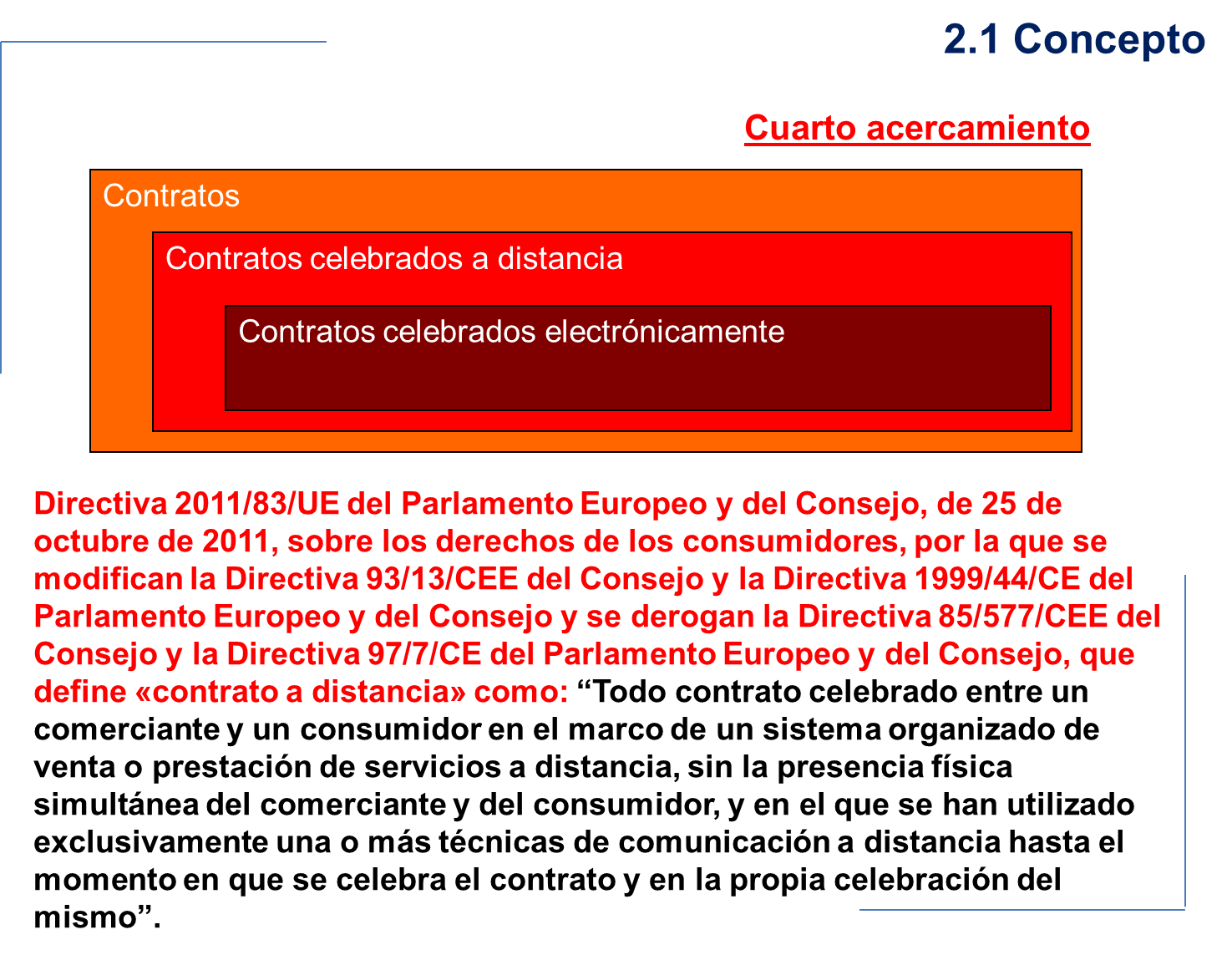 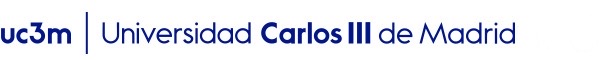 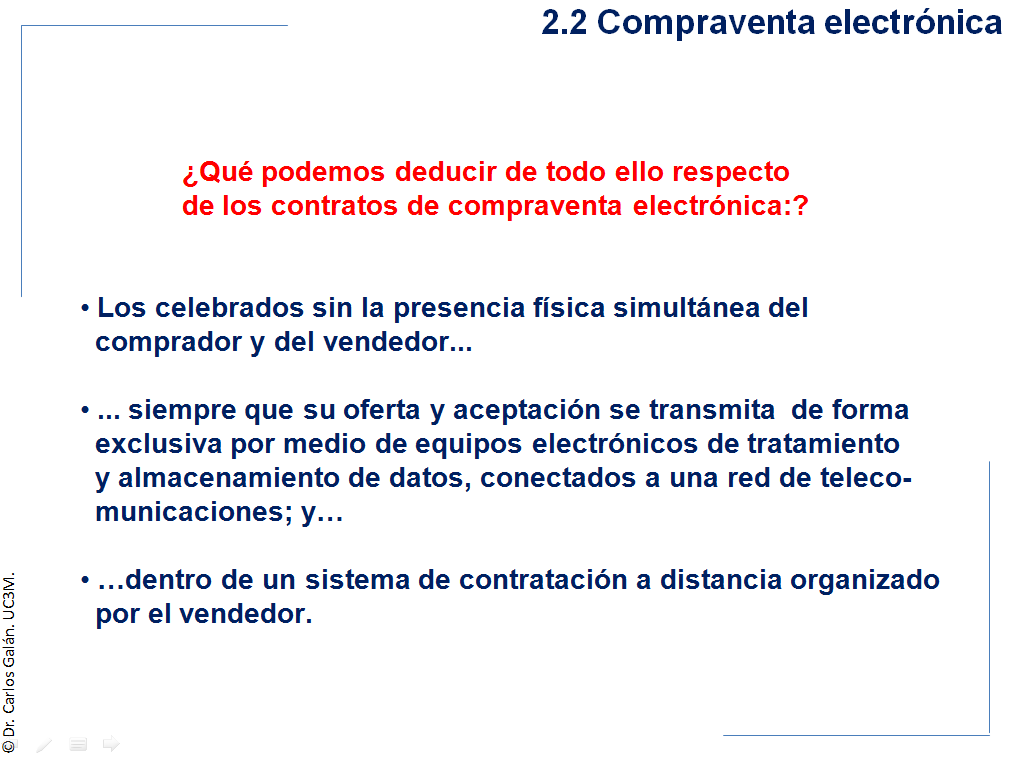 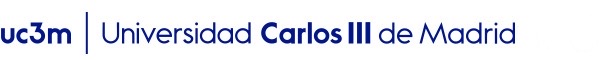 VALIDEZ DE LOS CONTRATOS CELEBRADOS POR MEDIOS ELECTRÓNICOS
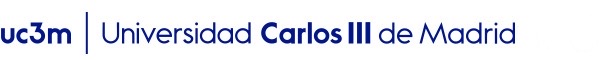 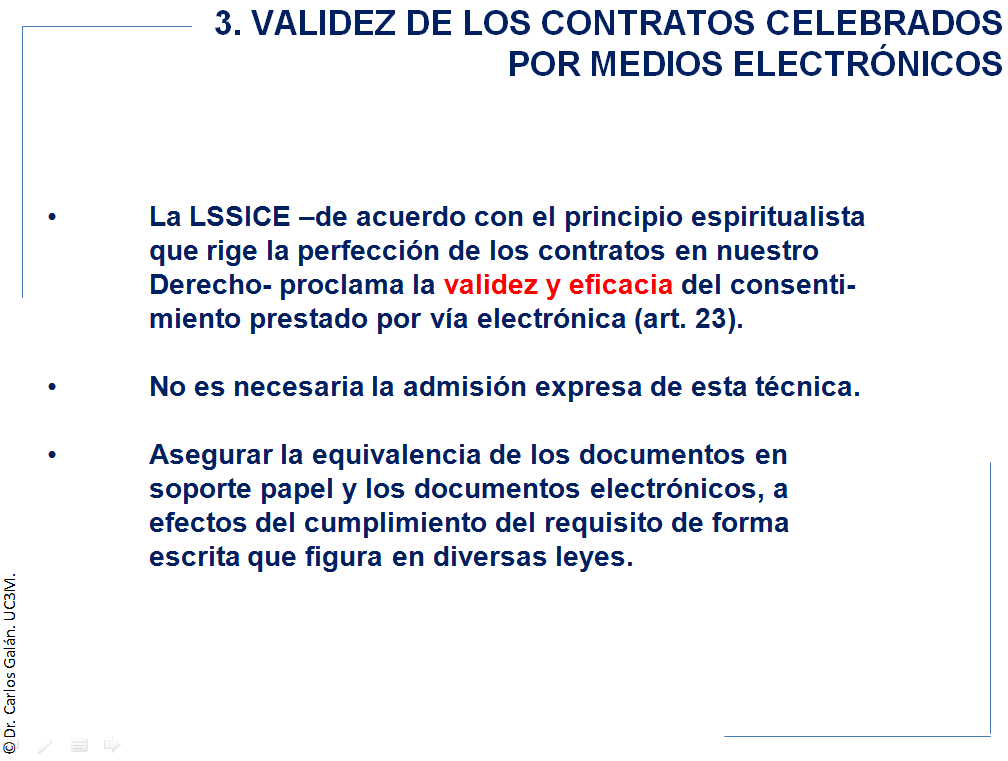 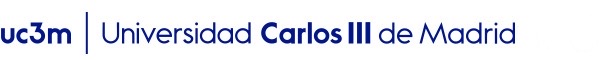 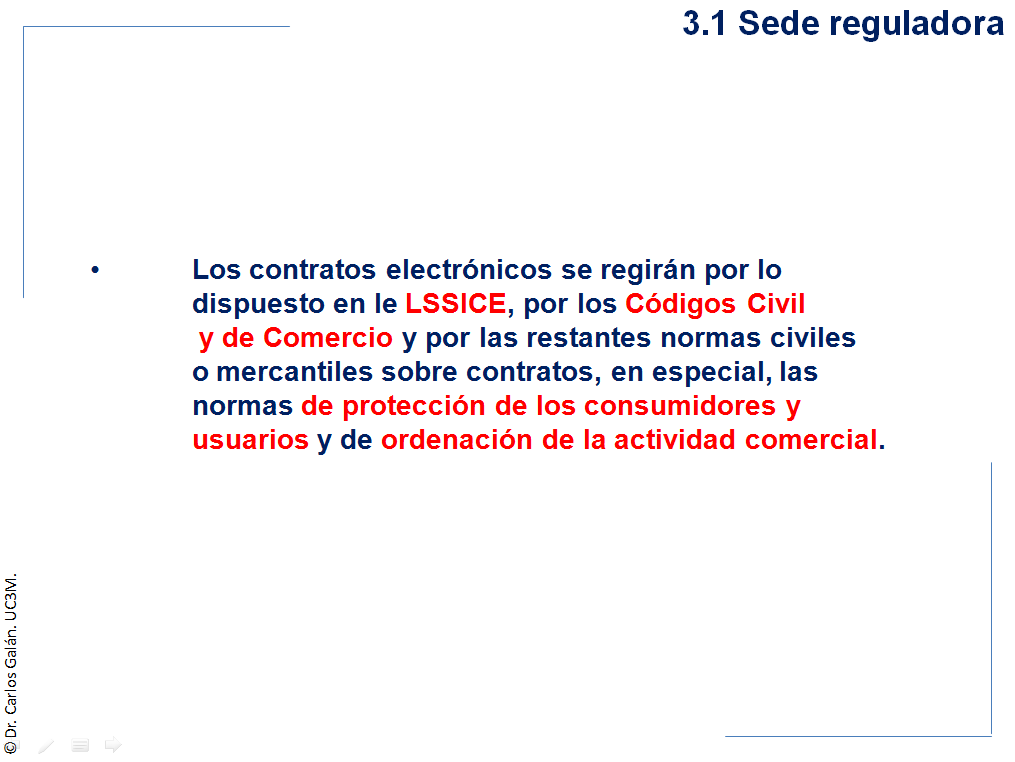 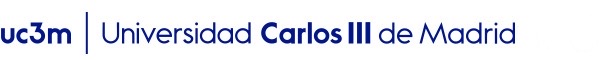 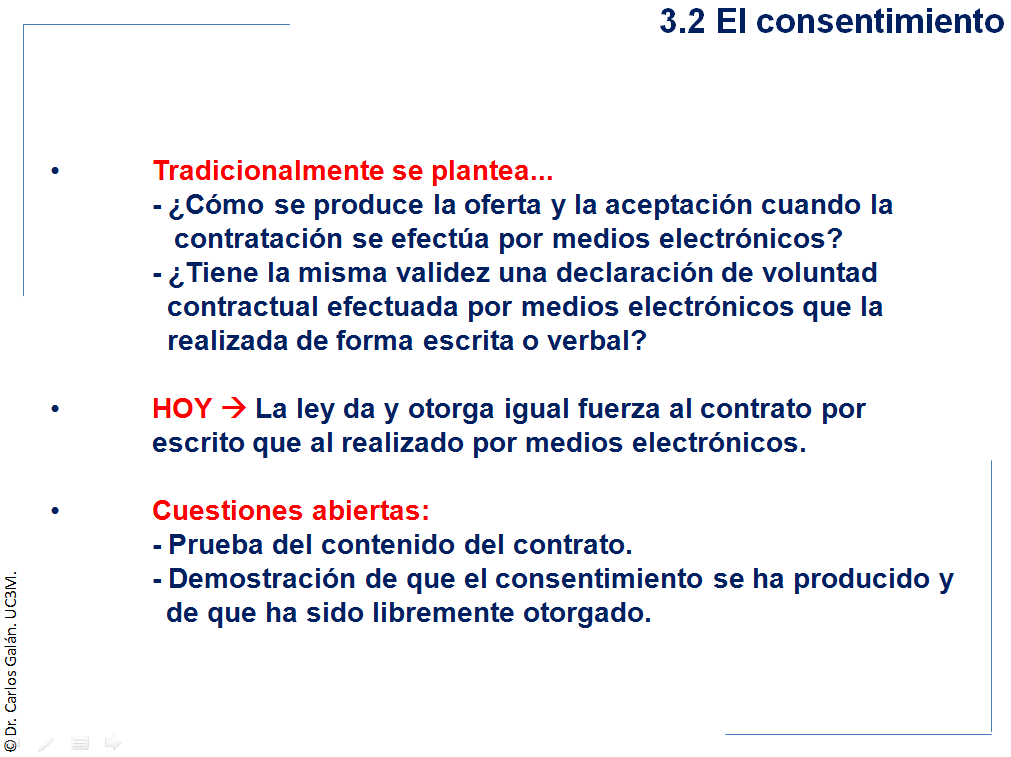 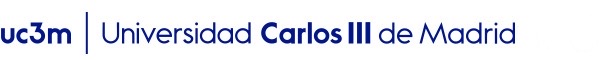 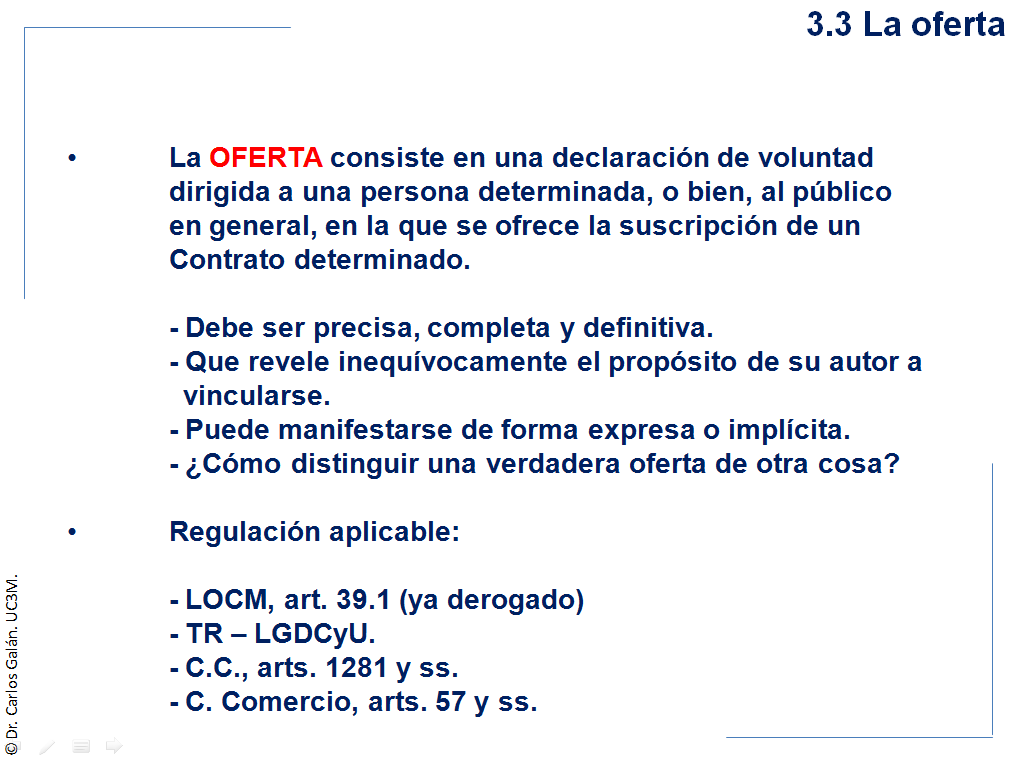 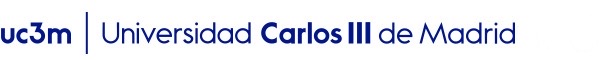 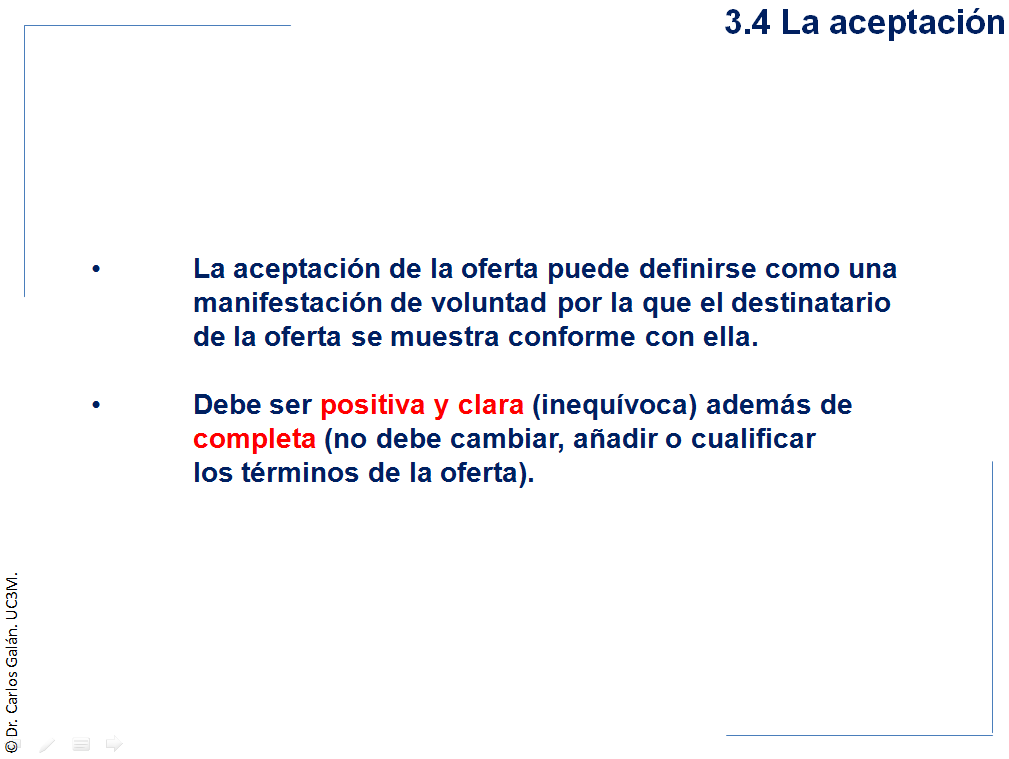 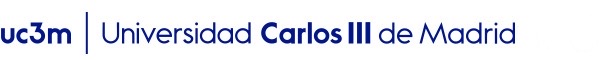 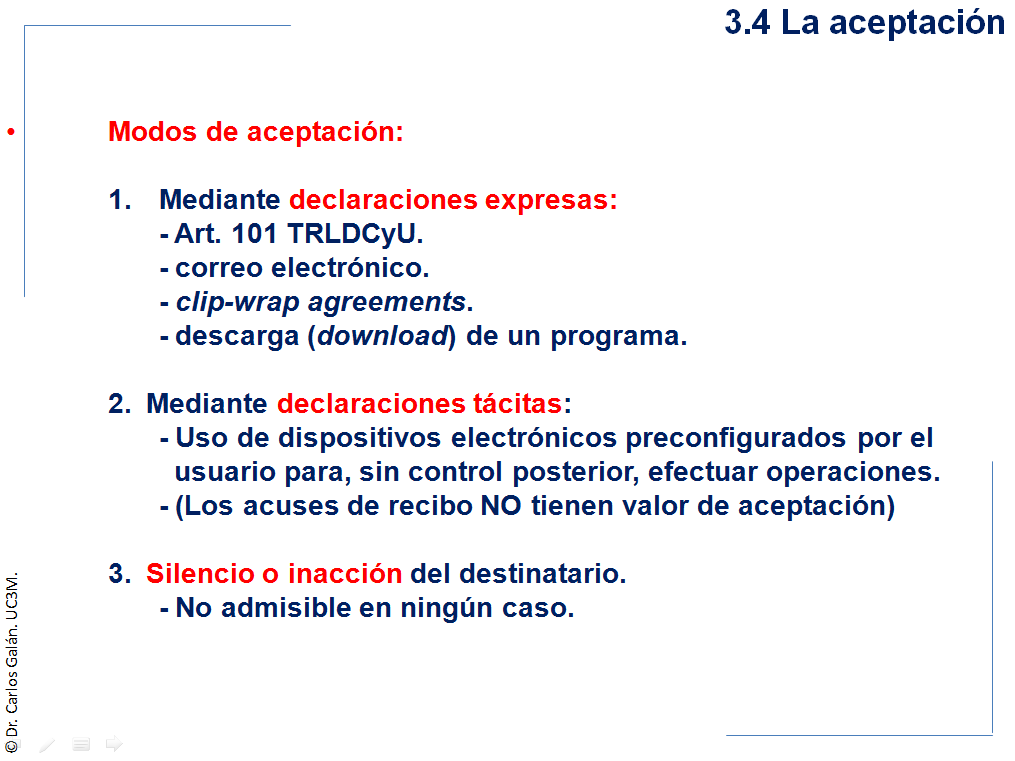 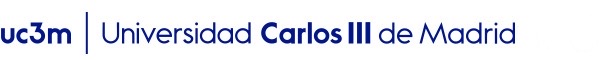 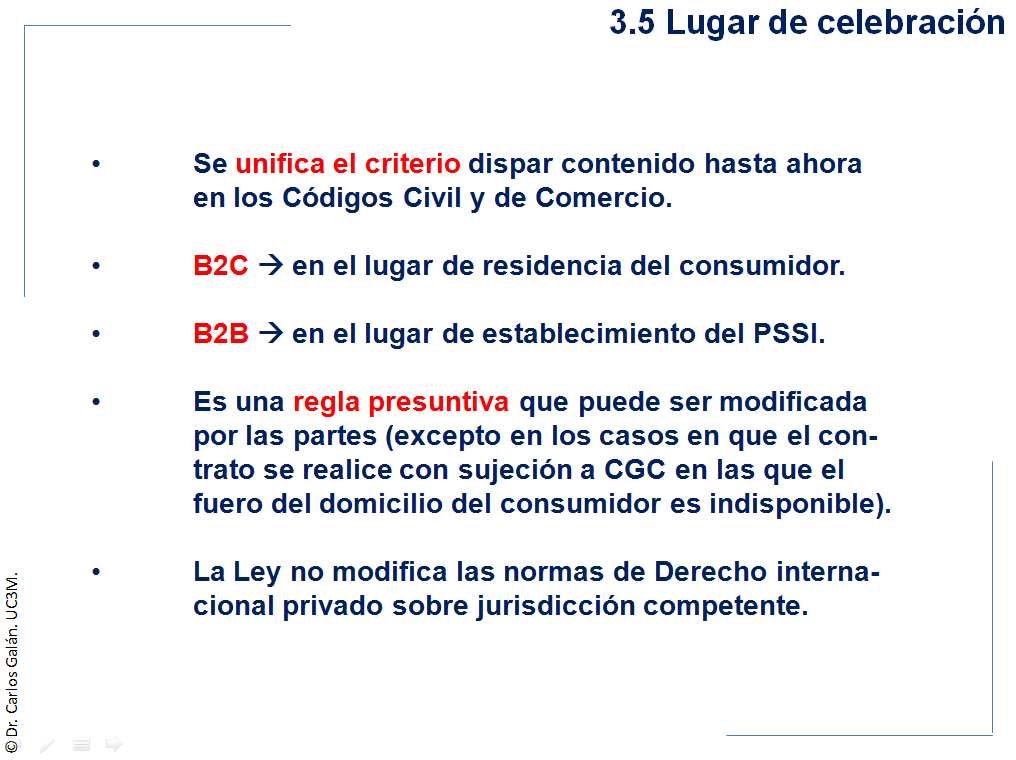 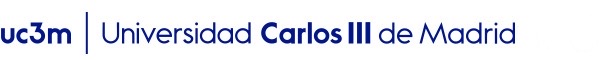 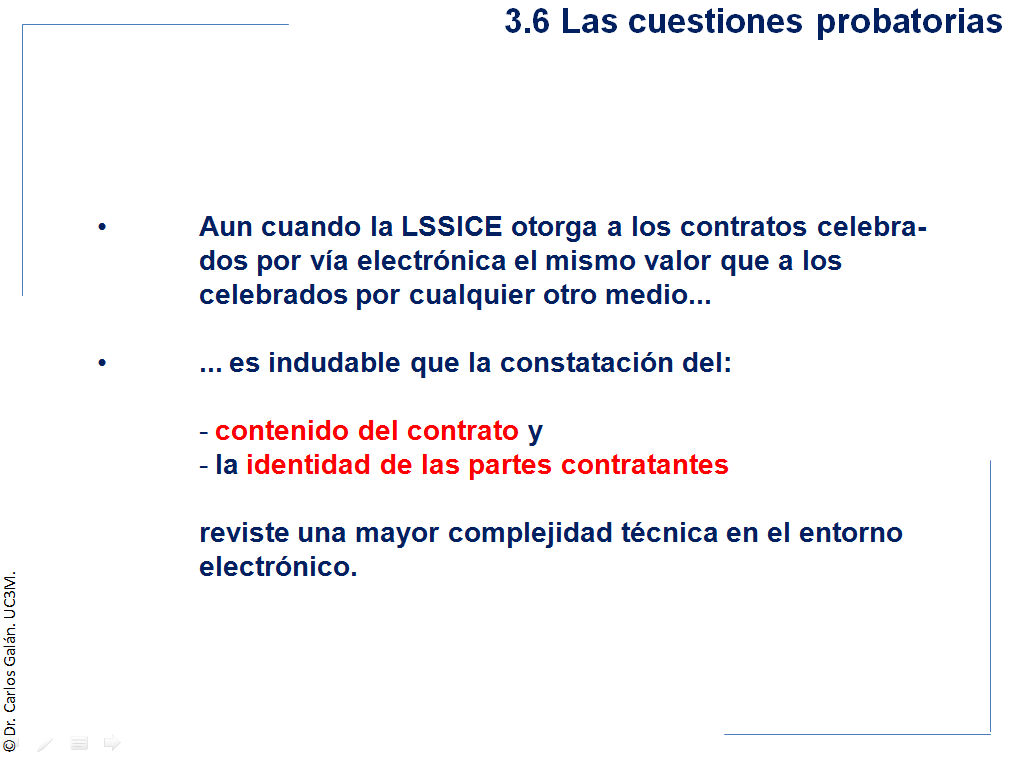 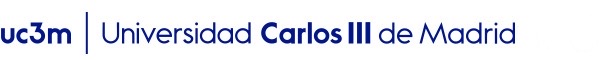 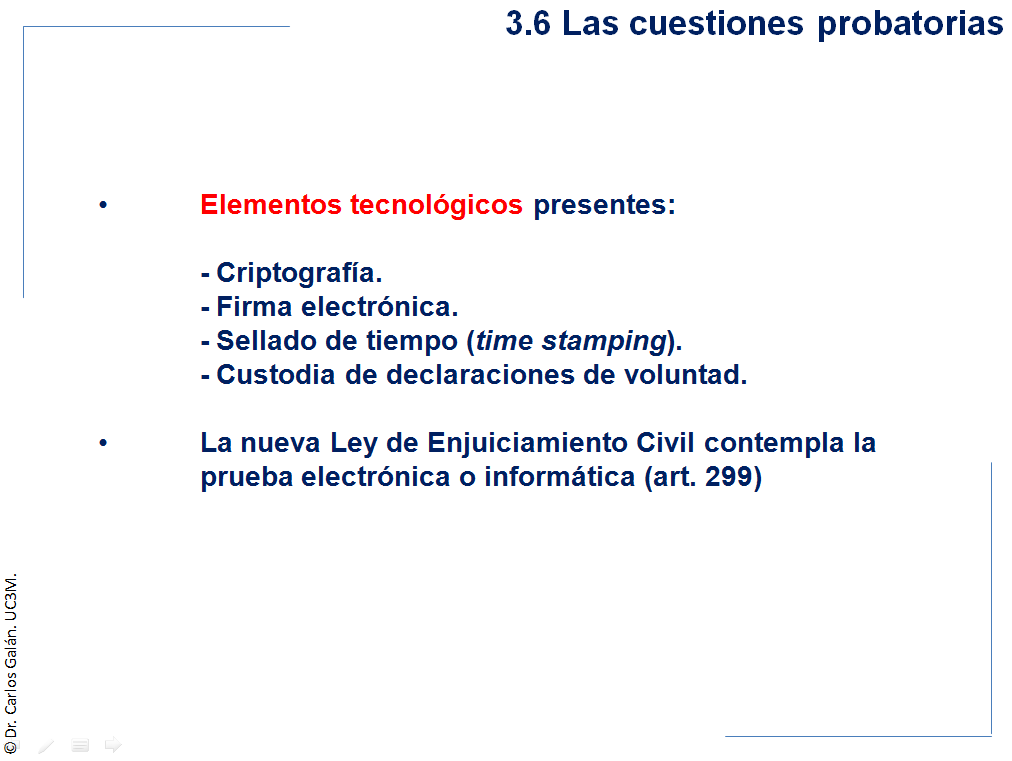 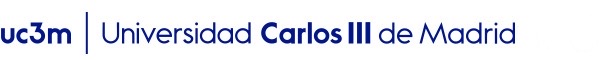 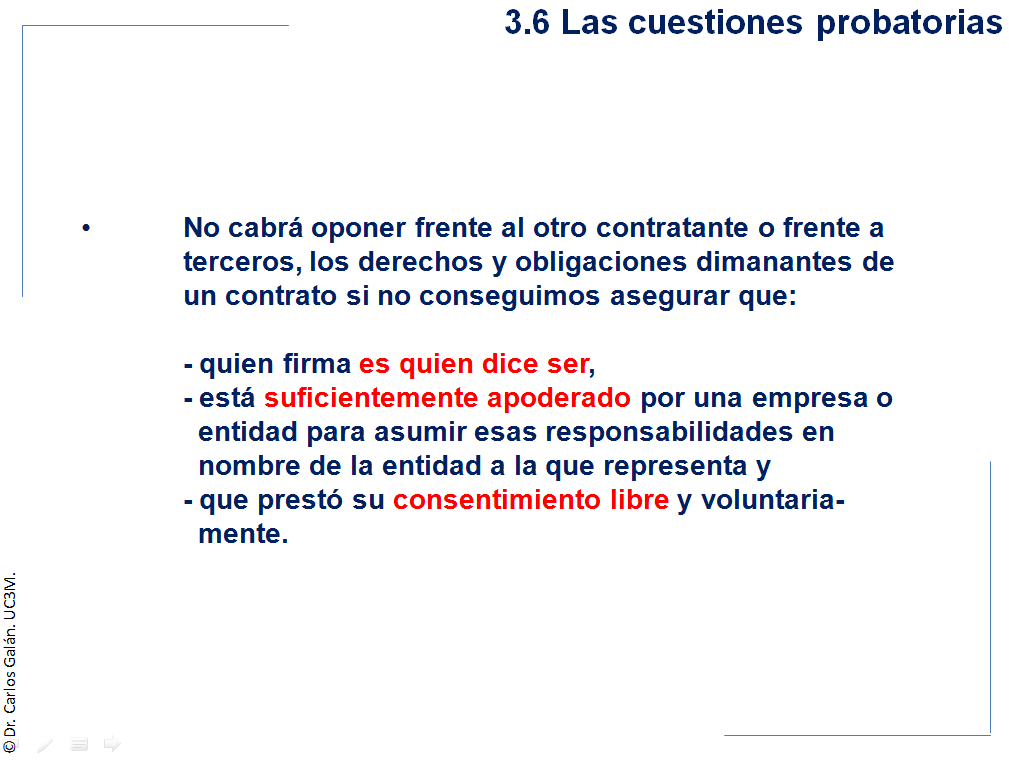 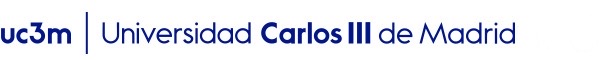 CONCLUSIONES
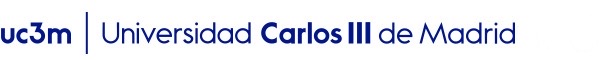 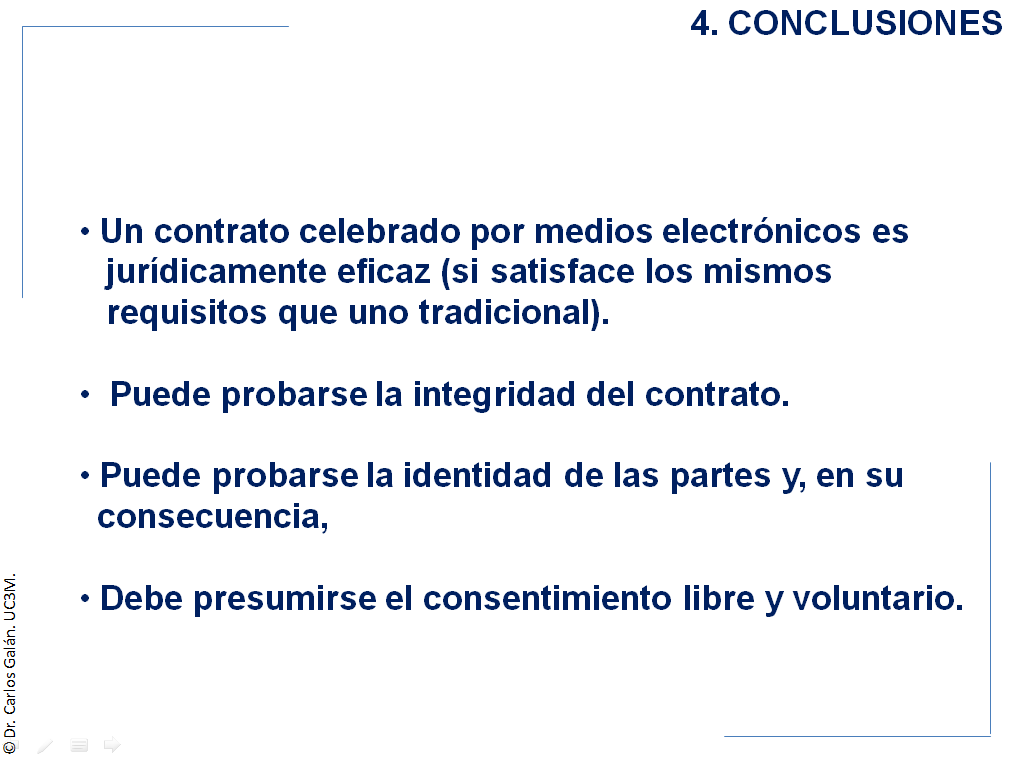 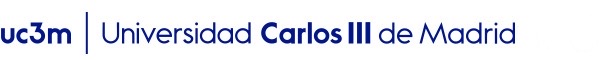 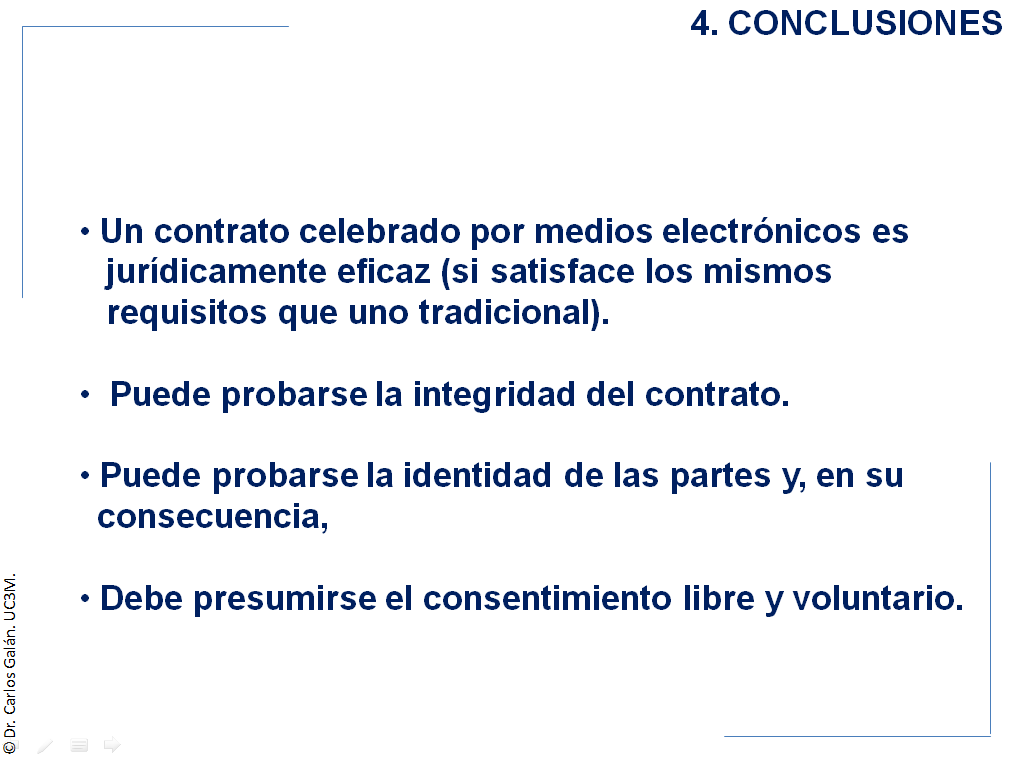 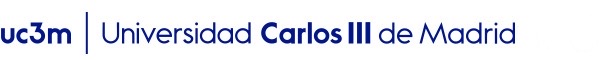 GRACIAS AL PROF (PhD)CARLOS GALÁN POR SU COLABORACIÓN EN EL PROYECTO OPENCOURSEUC3MCoordinadora María Nieves de la SernaProfª  (PhD) Titular Derecho Administrativo
Departamento Derecho Público del Estado
Universidad Carlos III de Madrid